Муниципальное бюджетное образовательное учреждение«Средняя школа №1» г. Архангельска
Презентация к уроку математики в 6 классе
Тема: «Законы сложение целых чисел »
Автор-составитель : Щербакова Татьяна Прокопьевна,
учитель математики МБОУ «СШ№1»
 высшей квалификационной категории
г. Архангельска
г. Архангельск
2015
Переместительный закон сложения
Сумма двух целых чисел не зависит 
от порядка слагаемых
a + b = b + a
-7 + (+3) = -(7–3) = - 4
-4 + (-3) = - (4+3) = -7
+3 + (-7) = - (7–3) = - 4
-3 + (-4) = - (3+4) = -7
-4 + (-3) = -3 + (-4)
-7 + (+3) = +3 + (-7)
Сочетательный закон сложения
Чтобы к сумме двух целых чисел прибавить 
третье число, можно к первому числу  
прибавить сумму второго и третьего – 
результат будет тот же.
(a + b) + c = a + (b + c)
(-3 + 5) + (- 2) = 2 + (-2) = 0
(2 + 3) + (-4) = 5 + (-4) = 1
2 + (3 + (-4)) = 2 + (-1) = 1
-3 + (5 + (-2)) = -3 + (+3) = 0
(2 + 3) + (-4) = 2 + (3 +(-4))
(-3 + 5) + (-2) = -3 + (5 + (-2))
№ 1         Вычислить:
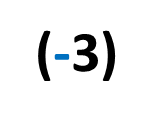 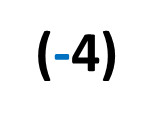 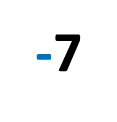 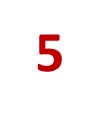 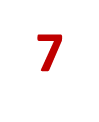 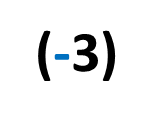 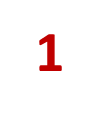 (-3)
=
+
5
(-4)
+
7
(-3)
+
+
1
+
-7
+
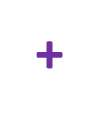 =
)
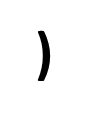 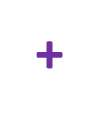 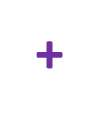 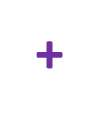 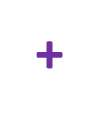 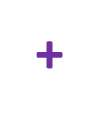 (
=
)
(
(
(
)
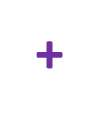 )
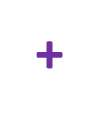 (
= - 4
-
)
(
10 - 6
-10
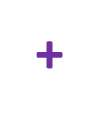 =
6
)
(
=
)
-10
(
6
=
0
Решение:
1.
-7 + 7 = 0.
5 + 1 = 6.
2.
3.
(-4) + (-3) + (-3) = - (4 + 3 +3) = - 10.
4.
0 + 6 = 6.
5.
6 + (-10) = - (10 – 6) = - 4.
Ответ: - 4.
Учебник
Математика. 6класс: учеб. Для общеобразоват. учреждений/ [С.М. Никольский, М.К. Потапов, Н.Н. Решетников, А.В. Шевкин]. – 7-е изд. – М.: Просвещение, 2009. – 256 с.: ил. – (МГУ – школе.)